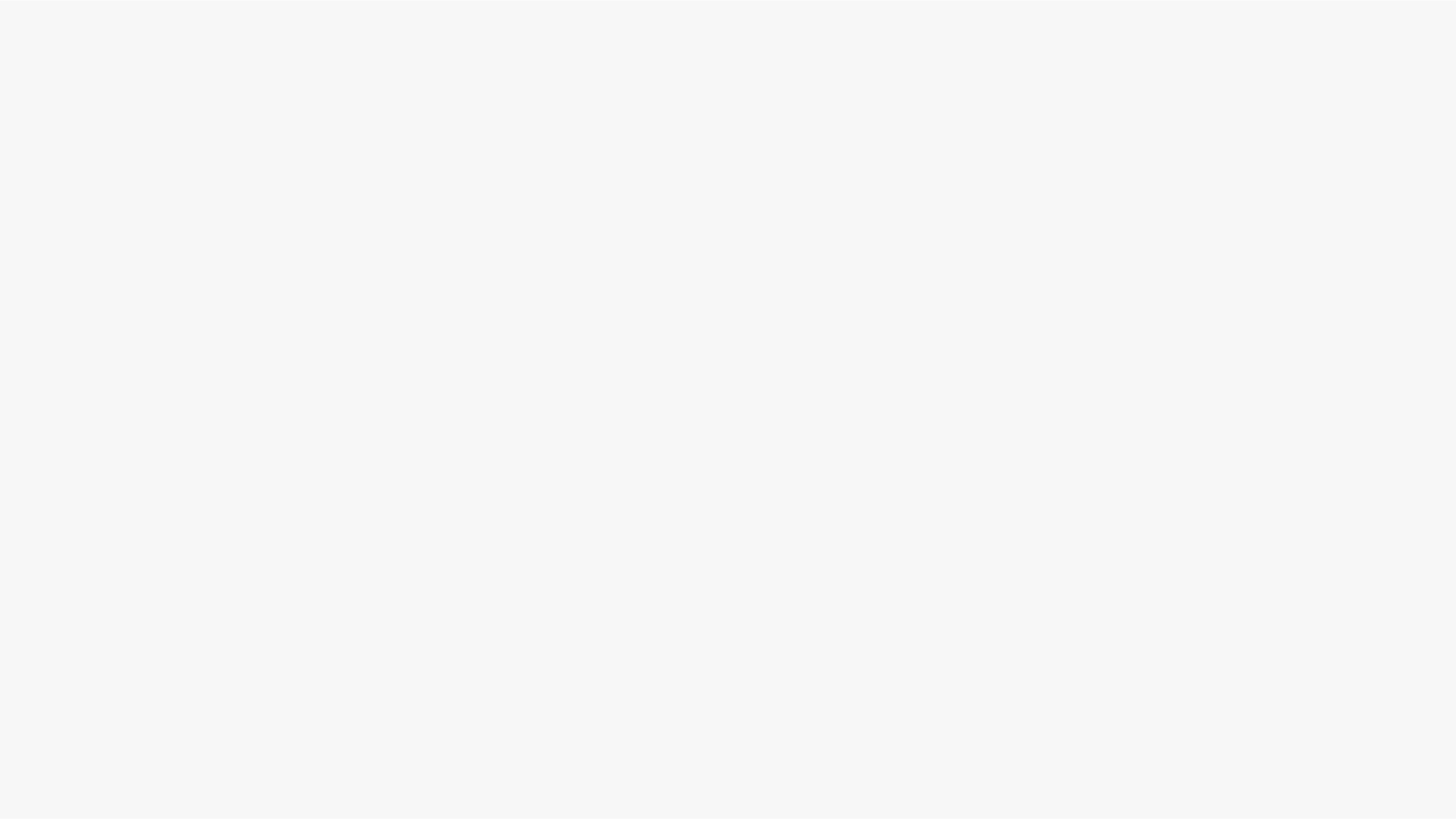 NAEP New England Fall conferenceExhibitor & sponsor prospectus
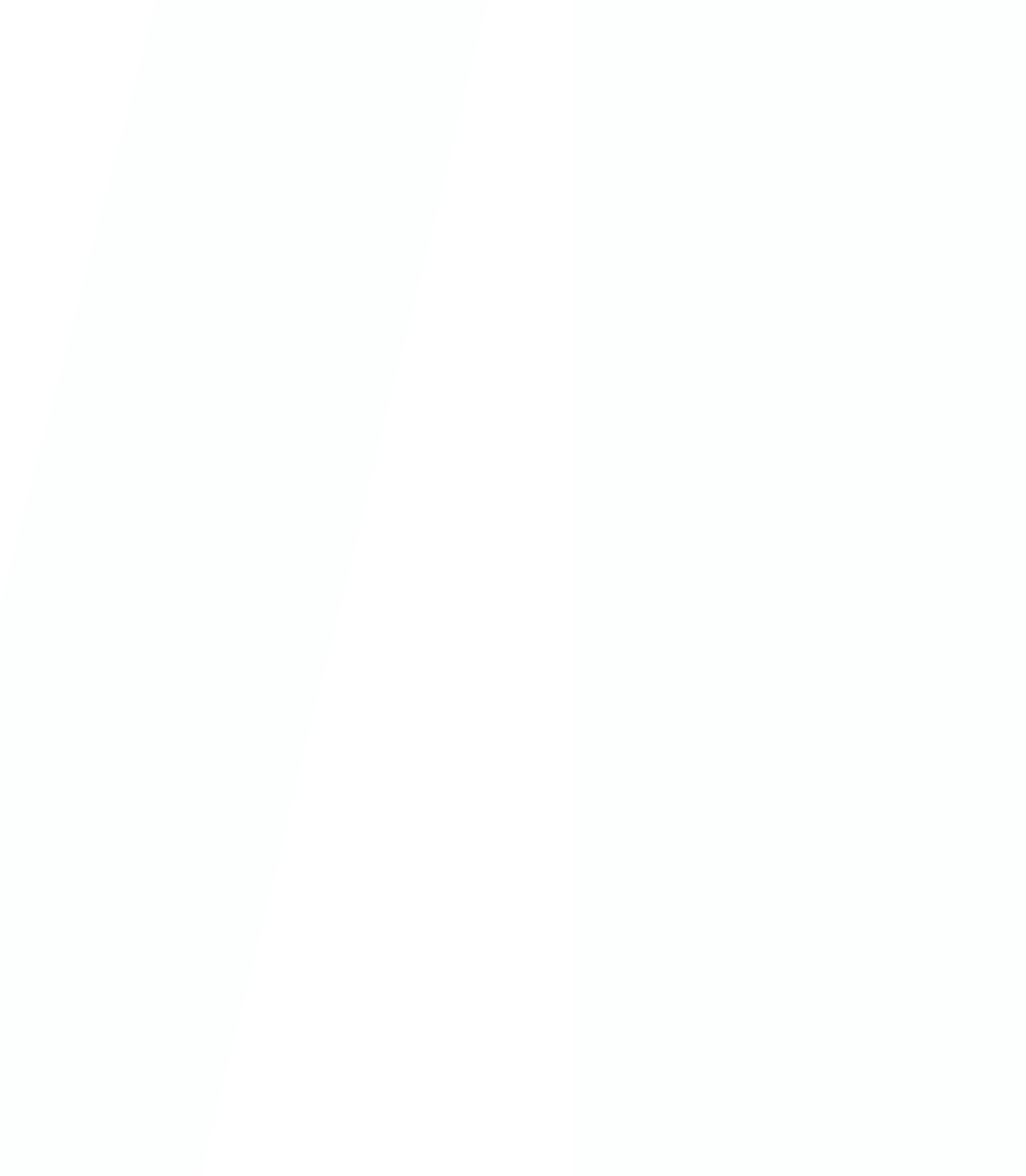 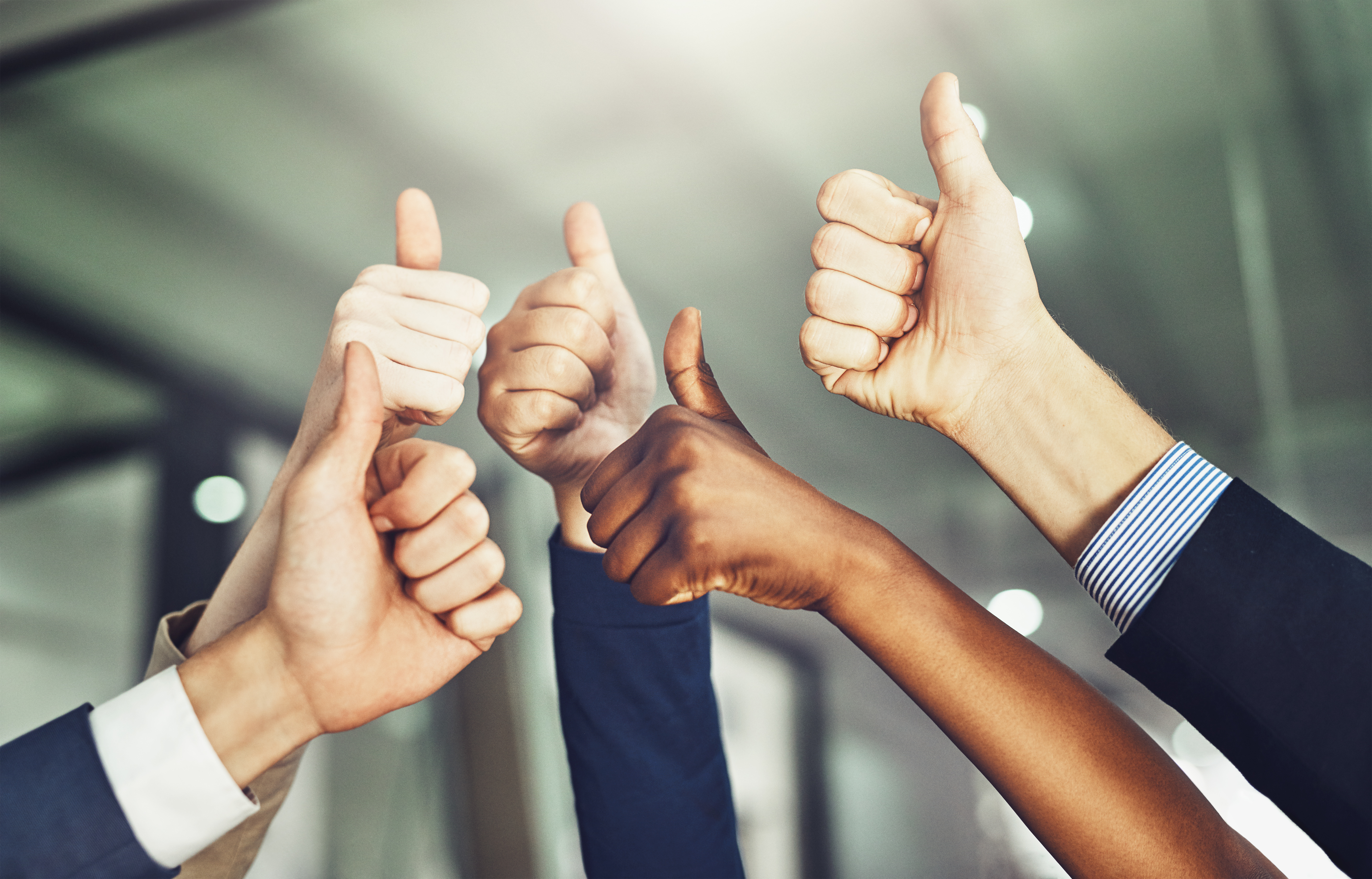 Contents
Introduction​
Timeline
Location Information
Sponsorship Packages
Exhibit Options
Additional Options
Registration
2
You’re Invited
You’re invited to join us for our 2023 Conference. From October 22nd  – 25th, the conference will be hosted at the Gurney’s Newport Resort in Newport, Rhode Island.
 
During the conference, over 100 procurement professionals will gather for interactive educational sessions and networking. As an industry leader, your involvement as an exhibitor and sponsor brings us closer to reaching a mutual goal of advancing institutional and individual success through innovative procurement strategies.
3
Presentation Title
20XX
Conference Timeline
4
Location & overnight accommodations
CONFERENCE HOTEL
Gurney’s Newport Resort
1 Goat Island
Newport, RI 02840
401-849-2600

PARKING 
Gurney’s offers free parking at their onsite lot. 

LOADING
The conference will be held in the event and conference wing of the hotel.
5
Sponsorship PACKAGES
Sponsorship packages
Gold sponsorship
Silver sponsorship
Platinum sponsorship
$4000
$2000
$6000
7
Platinum sponsorship
Sponsorship Inclusions
Prime Exhibit Booth which includes your choice of location 
Two exhibitor attendee registrations
Listing as a sponsor on all conference signage
A list of conference attendee with contact information one month prior to the conference and a final attendee list following the event
A sponsor listing in the on-site brochure
A full-page color ad in the conference program guide
Sponsorship Options – Choose One
Opening Session Sponsor
Reception or Event Sponsor
Conference Attendee Bag Sponsor
SPONSOR INVESTMENT - $6000
8
gOLD sponsorship
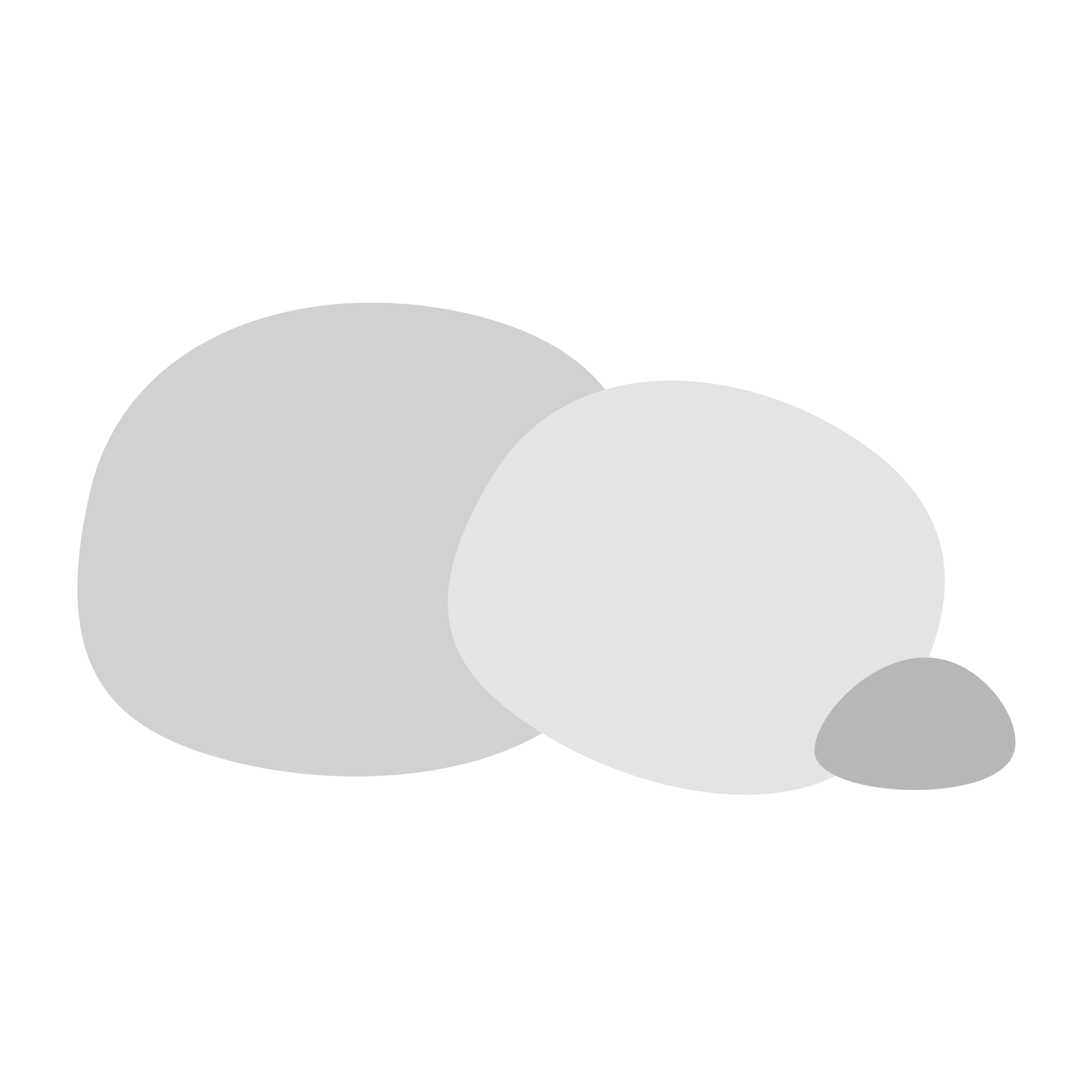 Sponsorship Inclusions
Exhibit Booth 
Two exhibitor attendee registrations
Listing as a sponsor on all conference signage
A list of conference attendee with contact information one month prior to the conference and a final attendee list following the event
A gold sponsor listing in the on-site brochure 
A half-page ad in the conference program guide
Sponsorship Options – Choose One
Lanyard Sponsor
Lunch Sponsor
SPONSOR INVESTMENT - $4000
9
SILVER sponsorship
Sponsorship Inclusions
Exhibit Booth 
Two exhibitor attendee registration
Listing as a sponsor on all conference signage
A list of conference attendee with contact information one month prior to the conference and a final attendee list following the event
A silver sponsor listing in the on-site brochure 
A quarter-page ad in the conference program guide
Sponsorship Options – Choose One
Program Guide Sponsor
Breakout Session Sponsor
Break Sponsor
SPONSOR INVESTMENT - $2000
10
Exhibit options
Exhibit Booth options
We have a limited amount of exhibit space, please book early to guarantee your space.
Exhibit Booth Inclusions:
Opportunities to be face-to-face with procurement leaders and decisions makers.
A 3’ by 6’ draped table, with 2 chairs.
Accompanying pipe and drape for full 8’ by 8’ exhibit space
Two exhibitor attendee registrations (additional passes may be purchased for $150 each).
Listing in the Conference Program Guide.
All conference meals as well as the Sunday Reception.
A list of conference attendees with contact information following the event.
Exhibitor Booth Fees:
$1200.00
12
Exhibit booth information
EXHIBIT BOOTH DIMENSIONS
Exhibit space is 8’ by 8’ consisting of a 3' by 6' draped table and 2 chairs with surrounding pipe and drape. Exhibitors MUST make their display fit into these dimensions.

BOOTH ASSIGNMENT
Sponsors with prime booth placement can choose their location. Standard exhibit space will be assigned in order of registration, prior to the event. Exhibitors are not allowed to change their booth location once onsite. 

ELECTRICITY AND INTERNET
Access to electricity will be provided to exhibitors that request it on their application at a $40 fee.  Wifi internet is available in specific areas of the hotel at no additional cost.
SHIPPING INSTRUCTIONS
Exhibitors are responsible with all costs associated with shipping conference materials. All materials should be shipped to the conference locations directly. All materials being sent to the hotel must be marked as follows: 

SHIP TO:
Gurney’s Newport ResortAttention [Your Company Name]NAEP NE Exhibitor1 Goat IslandNewport, RI, 02840

*Please number boxes if there are multiples 1of 2 etc.  
**Exhibitors are responsible for arranging the return shipping and pickups directly with the hotel front desk.
13
Exhibit booth attendee information
EXHIBITOR ATTENDEE INCLUSIONS
Exhibitor registration costs include breakfast, lunch, and dinner (including evening events) on Monday and Tuesday, and breakfast on Wednesday.
Additional representatives may attend at a charge of $150 per representative to cover the cost of food and materials. Significant others attending events will also be asked to pay $150 to cover the cost of food. 
There is no additional charge to switch out exhibitor representatives. 
If the attendee names are not provided during registration, nametags will be made onsite and may be subject to a wait and verification.
ATTENDING CONFERENCE SESSIONS 
Exhibitor attendees are encouraged to attend sessions and can earn continuing education for sessions attended.  Just ask the registration desk for a continuing education form and turn in the completed form prior to leaving the conference. 
Exhibitors should be mindful when attending sessions that they are attending to learn and interact with our members, not to promote services during sessions.
ATTENDING CONFERENCE RECEPTIONS
The opening reception is open to all Exhibitors and Sponsors
Exhibitor attendees are welcome and encouraged to attend the other conference receptions and all other conference events and activities. 
This is a great way to maximize your exposure and network with the conference attendees.
14
Program Guide Advertisements
Full Page Ad
Color: Full color
Resolution: high resolution (300 dpi)
File Type: High Resolution PDF file 
Size: 8.25" wide by 10.75” high
Bleed:  .25 in around all sides
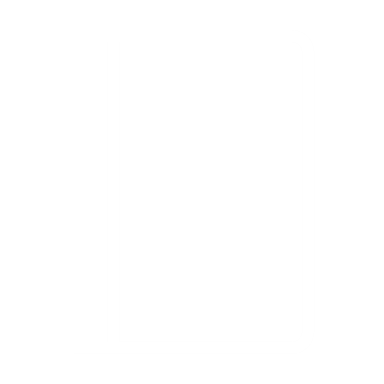 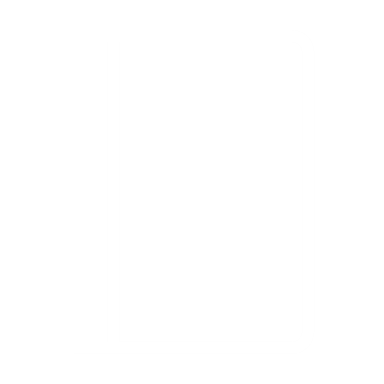 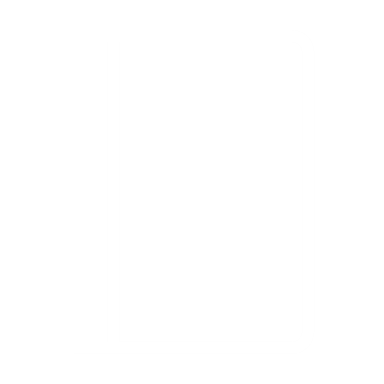 $600
We provide all attendees with a Program Guide with all the onsite conference information, supplier listings and session information. Placing an ad in this valuable resource book will allow conference attendees to not only see your brand during the conference but to bring your organization back to their offices. Space is limited…be sure to place your ad first!
Half Page Ad
Color: Full color
Resolution: high resolution (300 dpi)
File Type: High Resolution PDF file 
Size: 8.25 inches wide by 5.25 inches high
Bleed:  .25 in around all sides
$350
Quarter Page Ad
Color: Full color
Resolution: high resolution (300 dpi)
File Type: High Resolution PDF file 
Size: 4 inches wide by 5.25 inches high
Bleed:  .25 in around all sides
$200
15
Registration
Register early! We have a limited amount of prime booth space and sponsorships available. Exhibitors who do not opt for a prime booth will have their space assigned on a first-come, first-served basis.

Register Online

Complete the sponsor or exhibitor registration online at naepnewengland.org/event.

If you have questions, contact Vendor Liaisons at: 
Jesse Mader, j.mader@snhu.edu
Cheryl Young, c.vecchione-young@snhu.edu
16